Graduate GIS programs at the University at Albany
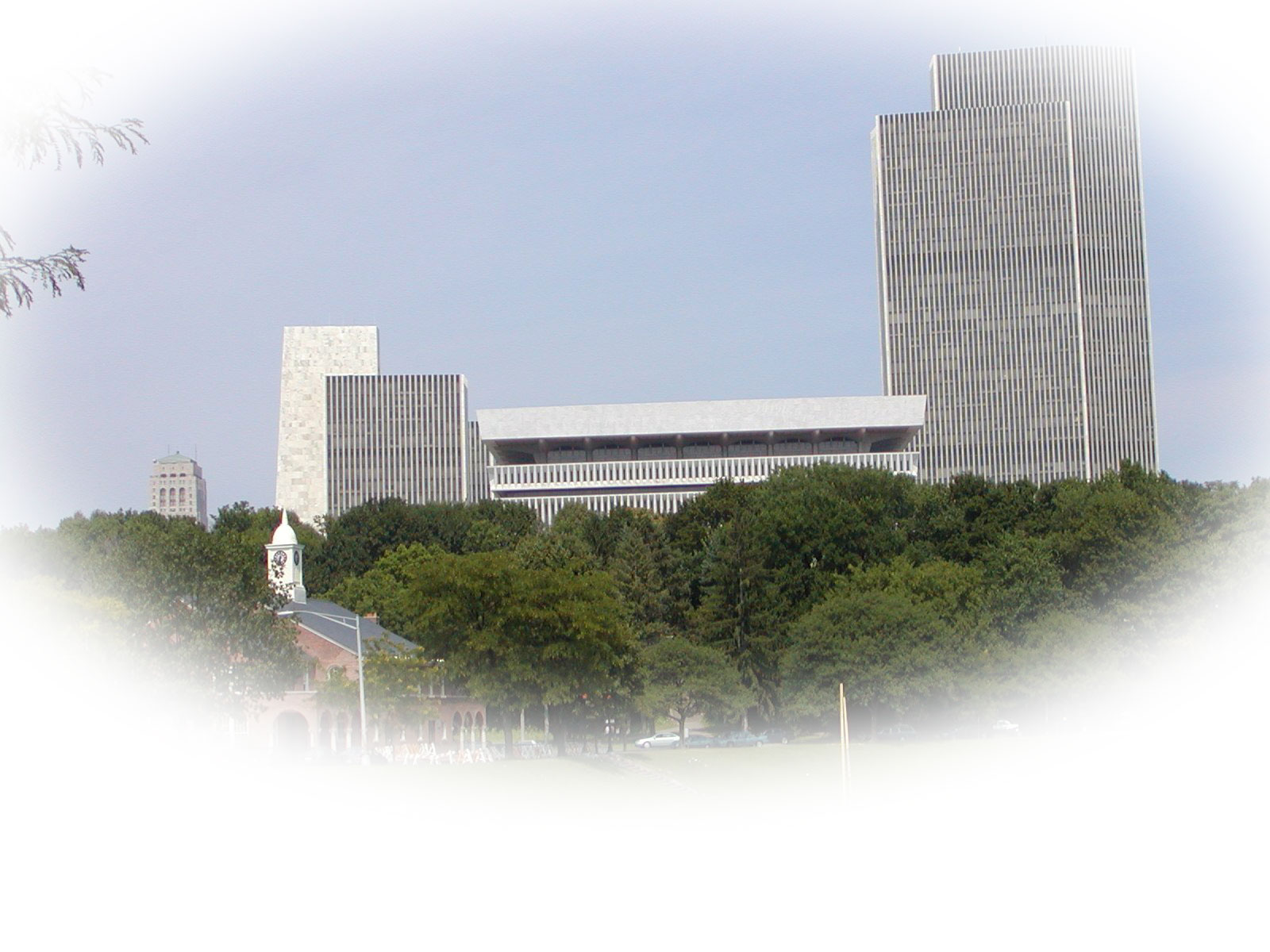 James Mower
Department of Geography and Planning
University at Albany
Why Study GIS at UAlbany?
Our faculty, facilities, and location give you unique opportunities to
Learn GIS, Remote Sensing, and Cartographic theory from leading researchers and practitioners
Participate in internship opportunities at state and regional agencies
Prepare for today’s GIS job market
Our Faculty
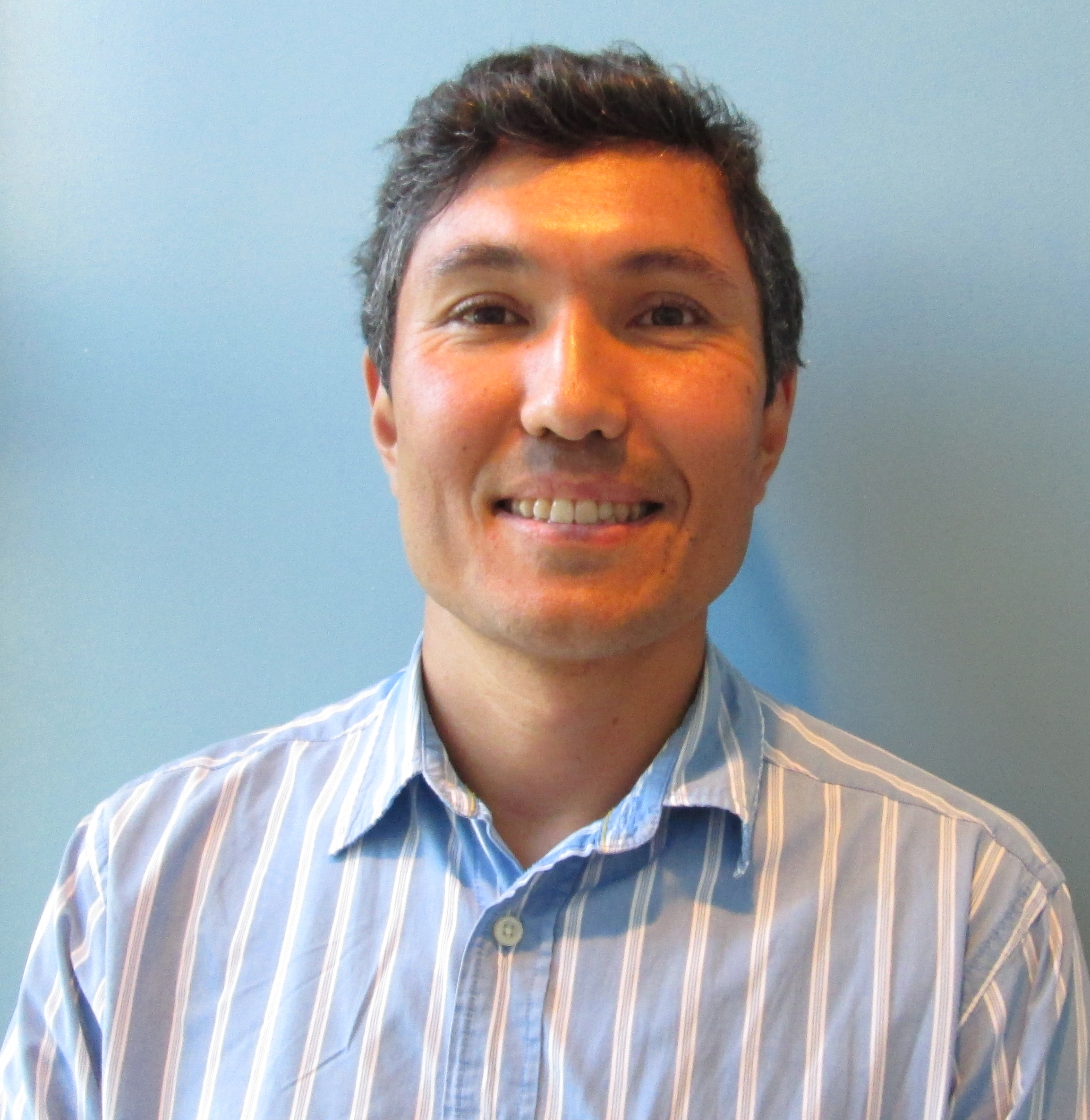 Alex Buyantuev is a specialist in Remote Sensing
His current work focuses on 
Climate change
Urban land use analysis
Vegetation land cover analysis
Novel uses of remote sensing platforms
Our Faculty
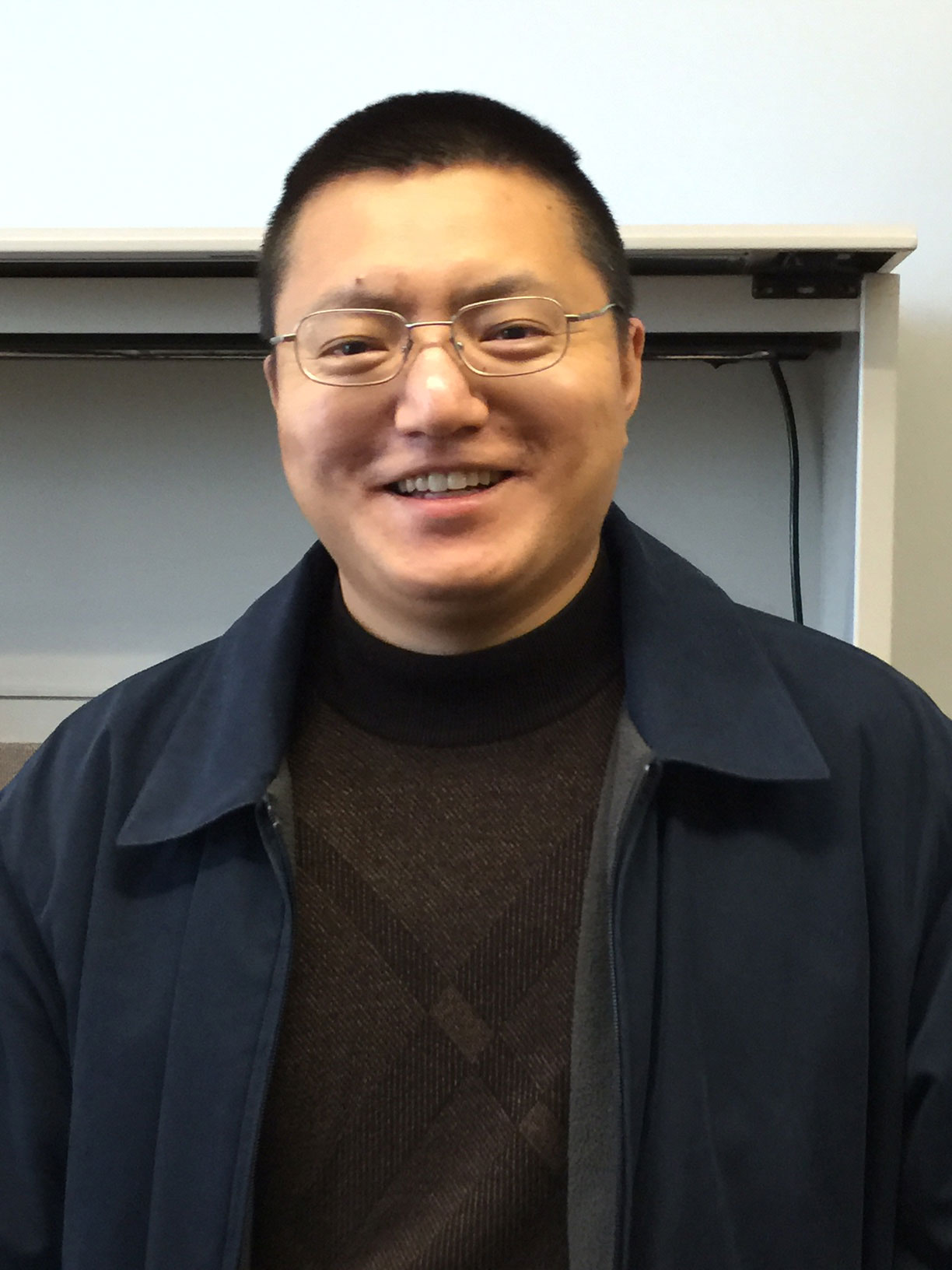 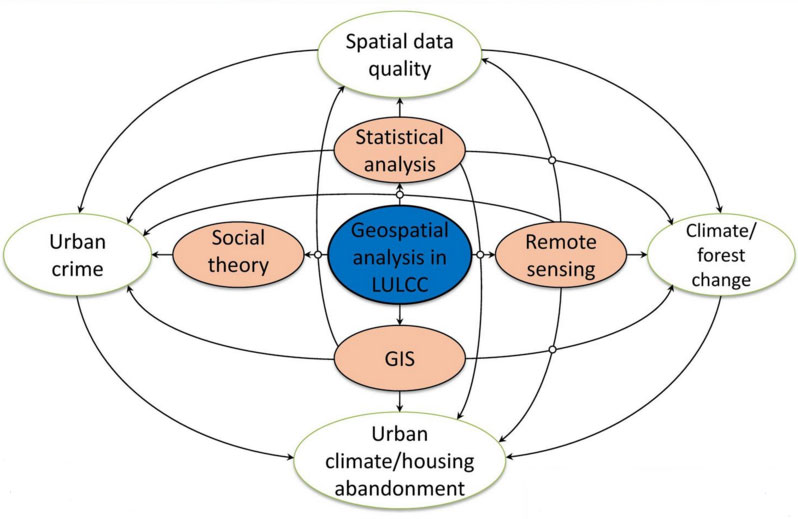 Shiguo Jiang is another Remote Sensing specialist withinterests in
Urban crime
Spatial data quality
Climate change
Our Faculty
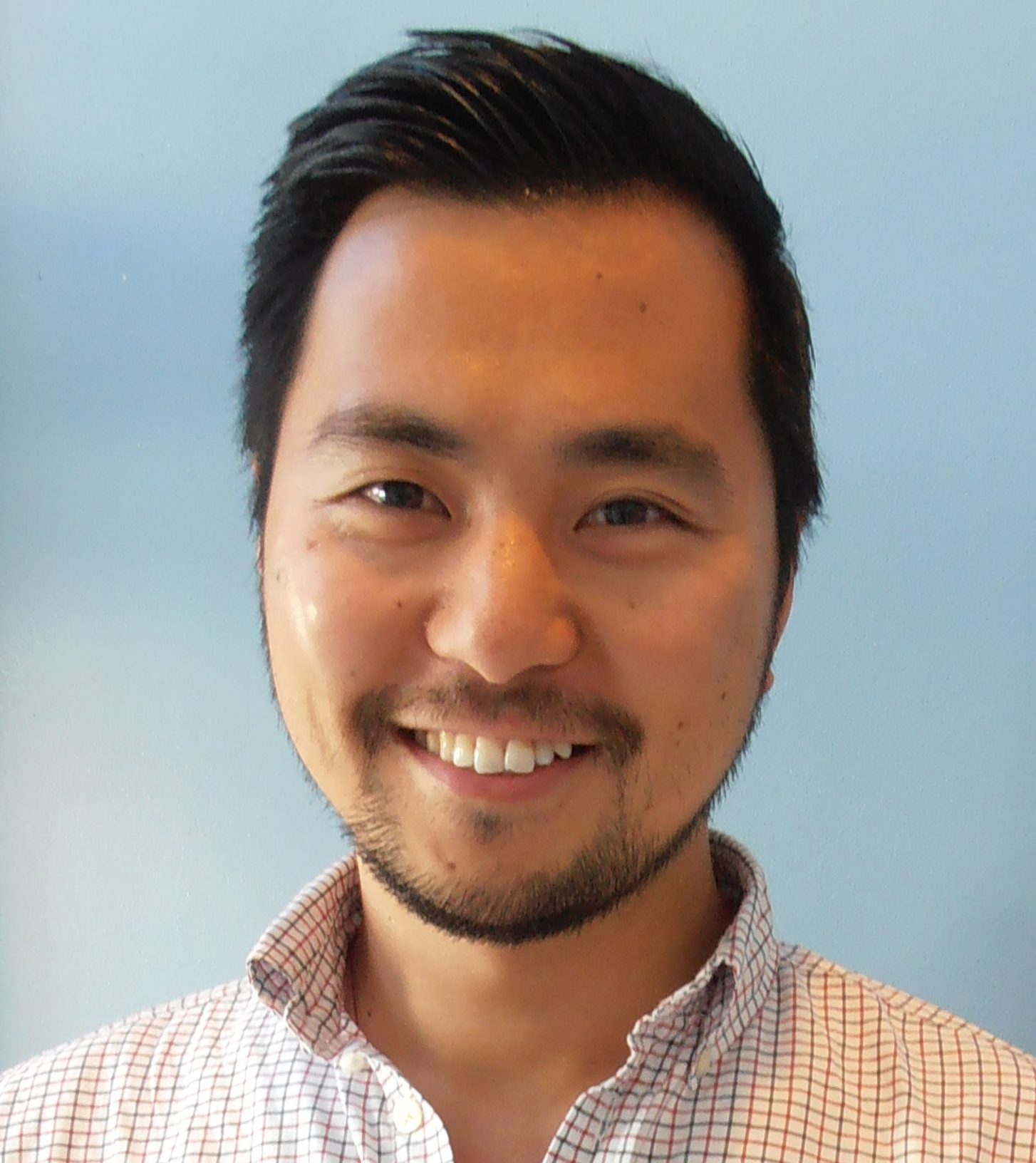 Rui Li is a specialist in Cartography and GIS
His main interests include
New technologies for wayfinding
Spatial cognition
Human interactions with built environments
Our Faculty
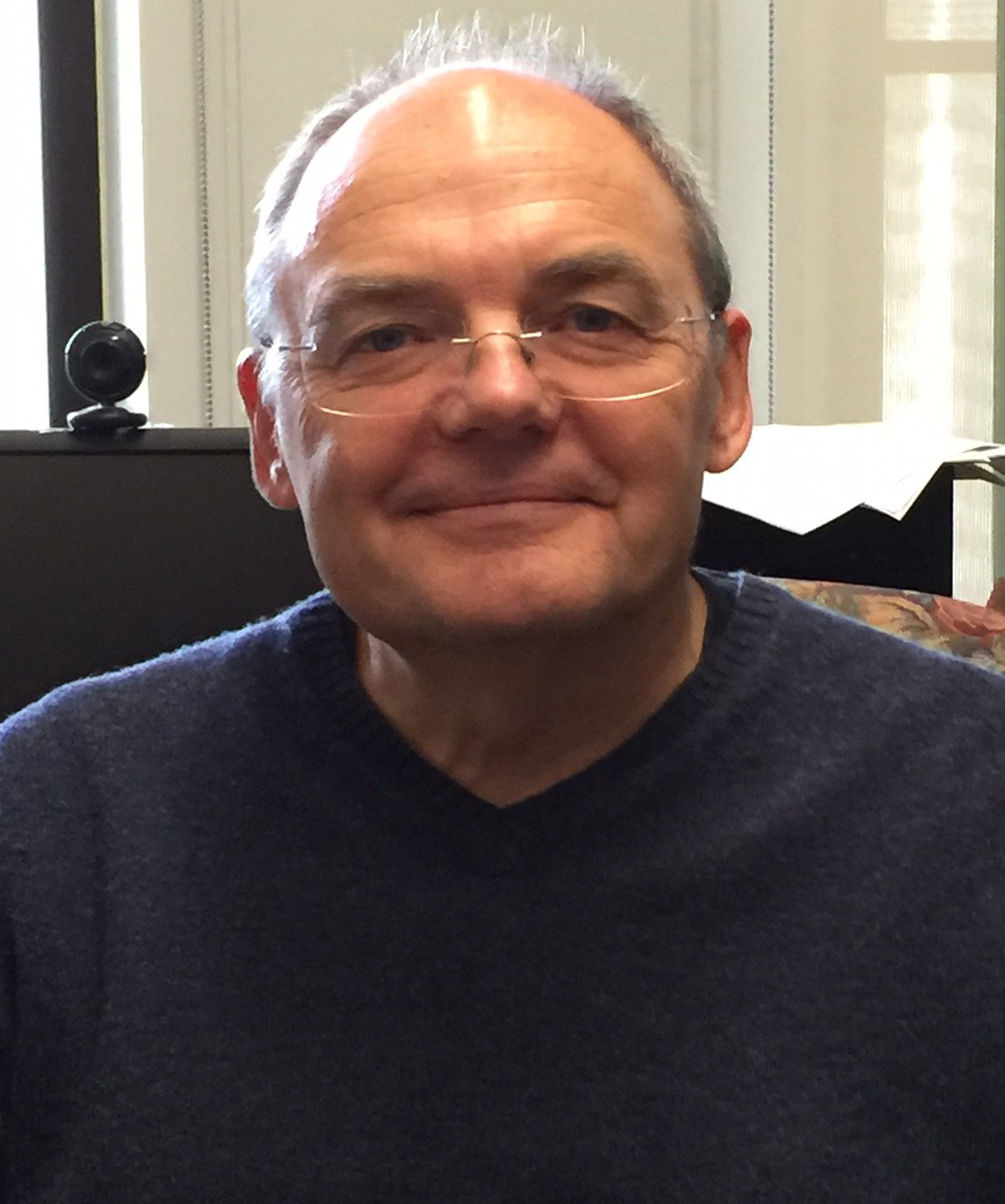 Andrei Lapenas is a Physical Geographer and Environmental Scientist
His interests include
Forest nutrient cycling
Climate change
Sustainability
Soil science
Our Faculty
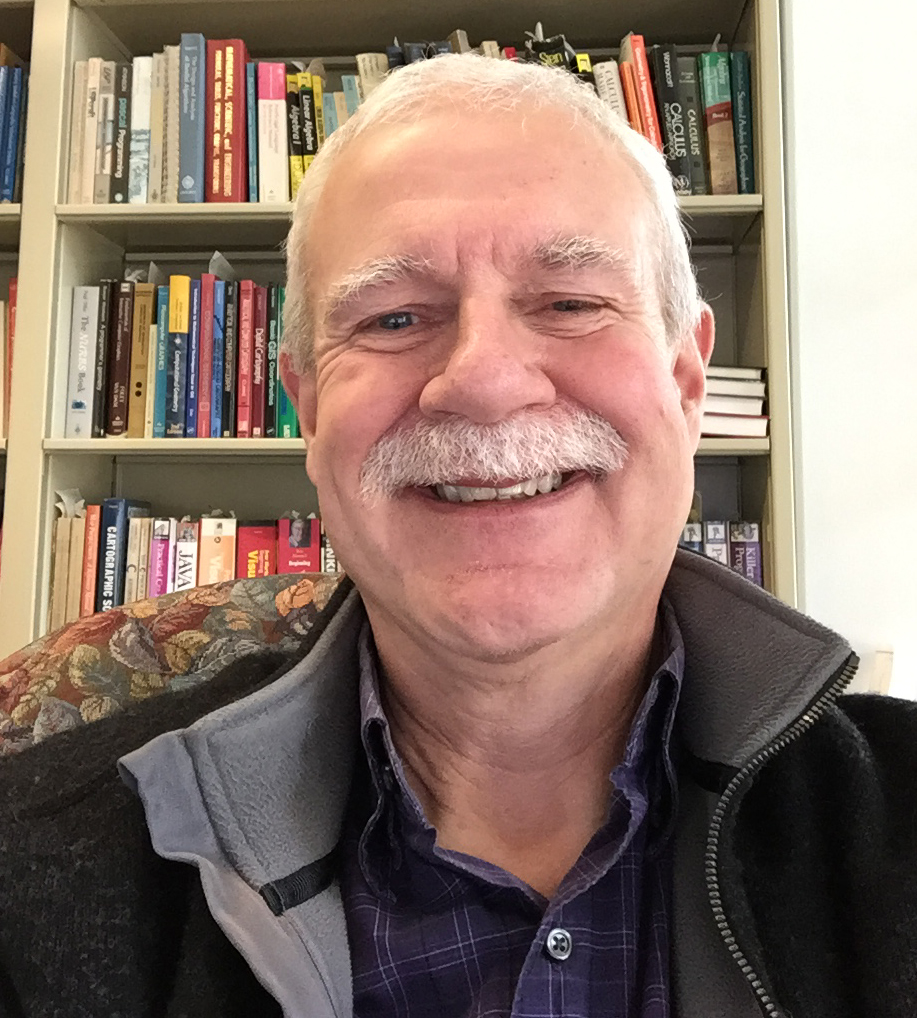 James Mower has research interests in
3D rendering
Augmented reality
GPU computing
Our Technology
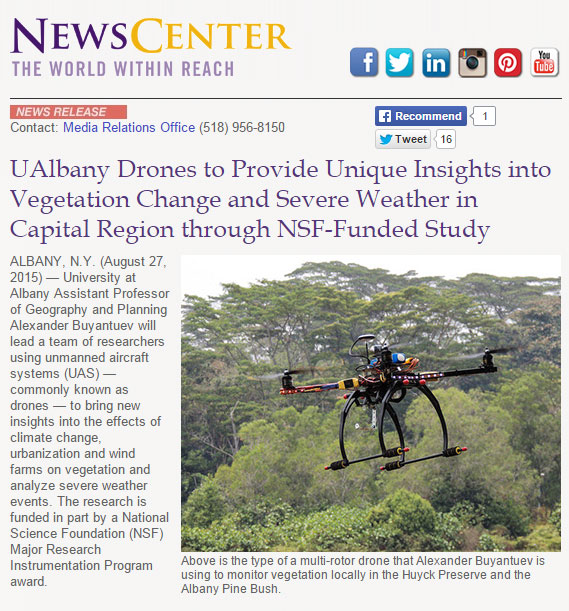 Prof. Alex Buyantuev is PIfor an NSF Major ResearchInstrumentation grant that explores the use ofUAVs for environmentalanalysis
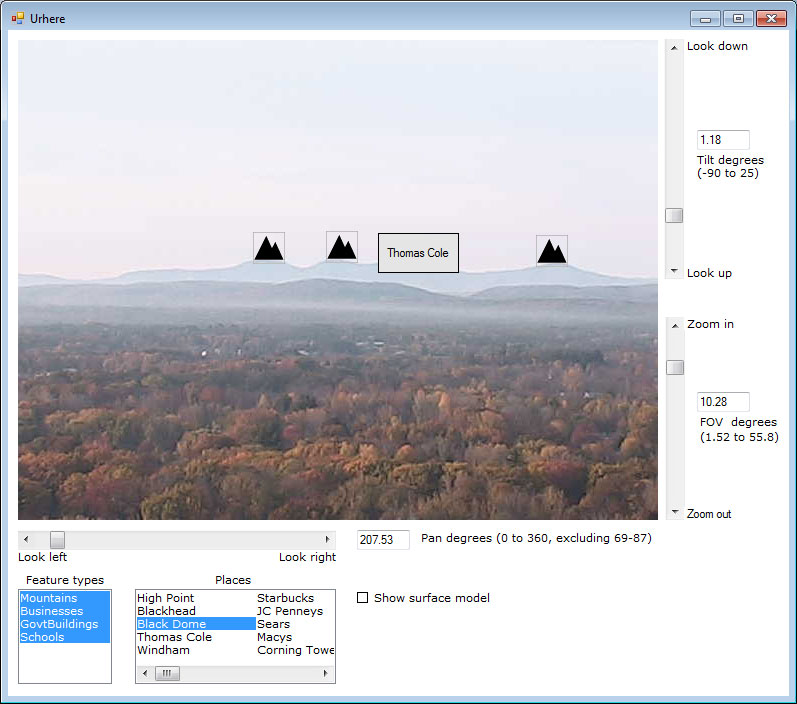 More Technology!
Prof. James Mower uses webcams and GPU computingfor augmented reality applications
He also uses large graphics processing units (GPUs) for graphics and data analysis
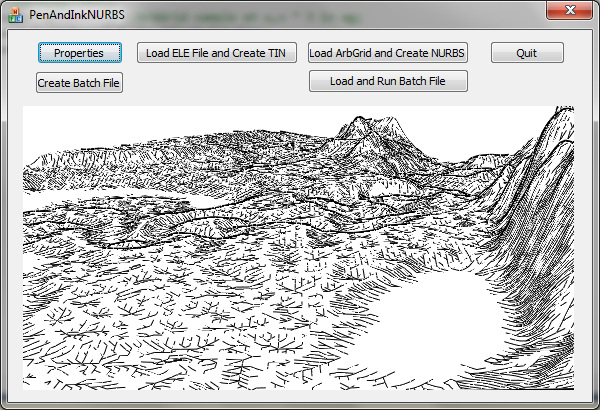 Even More Technology!
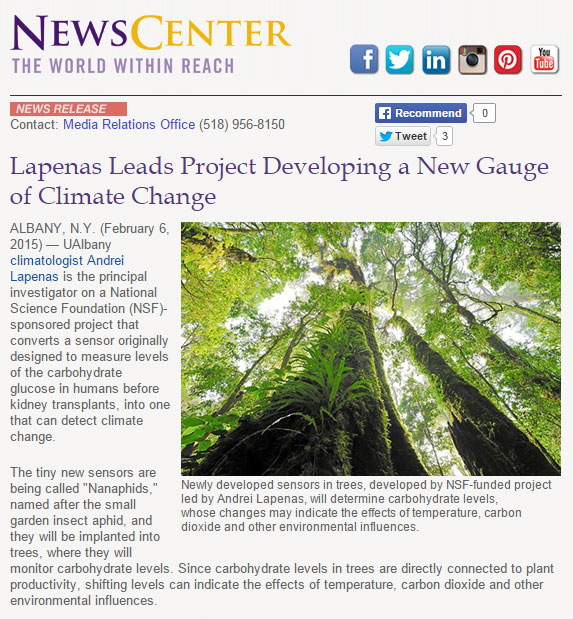 Prof. Andrei Lapenas has repurposed human glucose samplers for automated carbohydratemeasurement in trees
Our GIS Programs
MA in Geography
30 credits (thesis option)
36 credits (non-thesis)
GIS track
GIS Certificate
15 credits
Can be acquired with or without the MA
Our Proposed MS in GIS
We are currently developing a Master’s of Science program in Geographic Information Science
This will be a 36 credit program focusing on the theory and applications of spatial information
We will be going through an external review of our proposal in the Spring
We’ll keep you posted!
The Informatics PhD Program
What happens after your graduate GIS education?
The Informatics PhD program at UAlbany is a path to further graduate education
Several of our faculty are affiliated with this program
New Colleges and Initiatives at UAlbany
The University at Albany is growing
New School of Computer Engineering and Applied Sciences
New School of Emergency Preparedness and Homeland Security
We expect both schools will link with our GIS programs
Albany is at the Center of NY GIS
Our location gives you unique internship opportunities
We have long-standing relationships with
NY Office of the Attorney General
NY Department of Health
NY Department of Environmental Conservation
And many other governmental, not-for-profit, and for-profit organizations
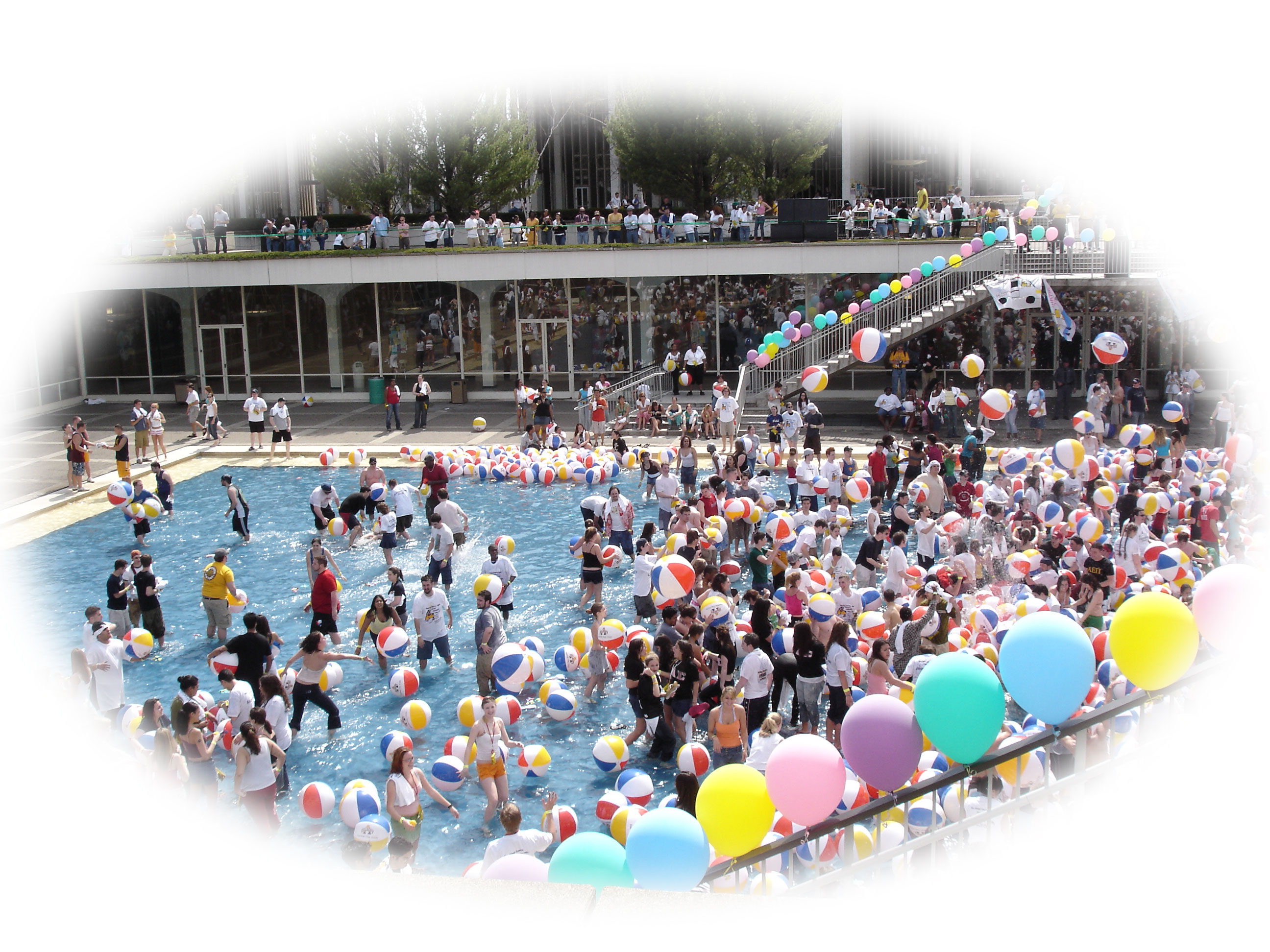 Thank you!
For more information about GIS programs at UAlbany
Go to www.Albany.edu/gp
Contact James Mower
jmower@Albany.edu
www.Albany.edu/faculty/jmower
We wish you all the best in your search for graduate studies!
Photos courtesy of John Pipkin